General anesthetics
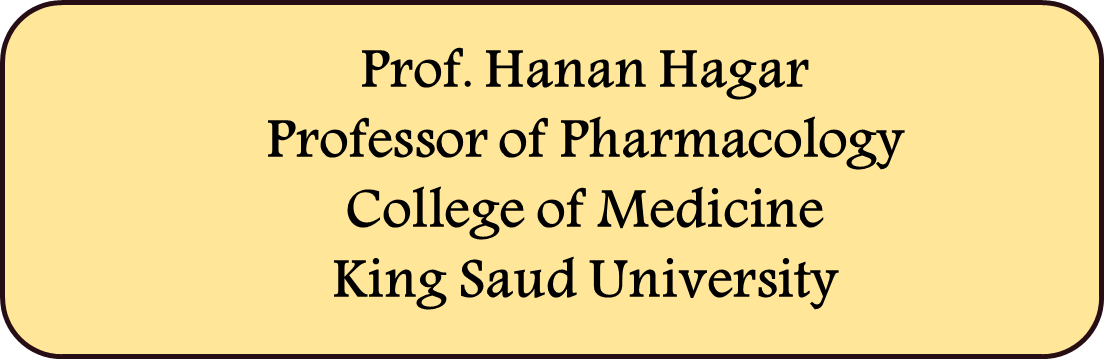 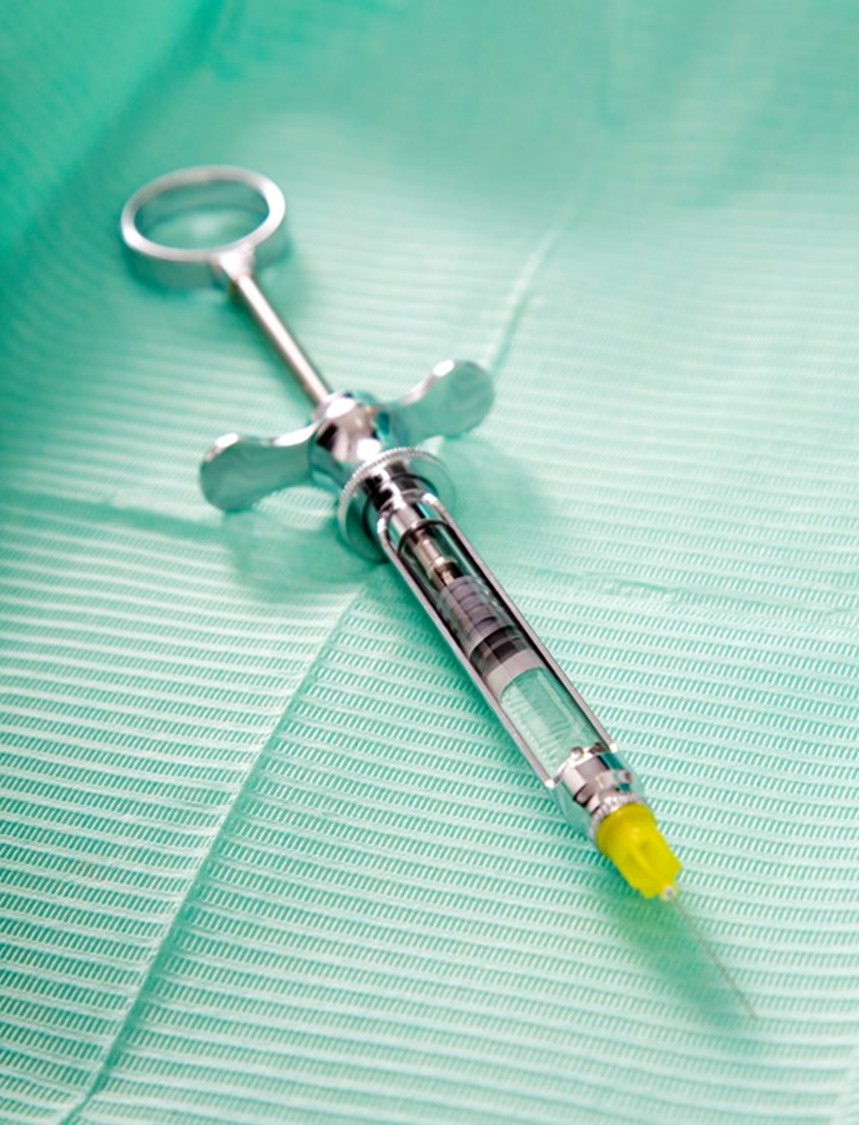 Introduction
Drugs used to induce loss of pain sensation, consciousness, skeletal muscle relaxation, analgesia, amnesia and inhibitions of undesirable reflexes.
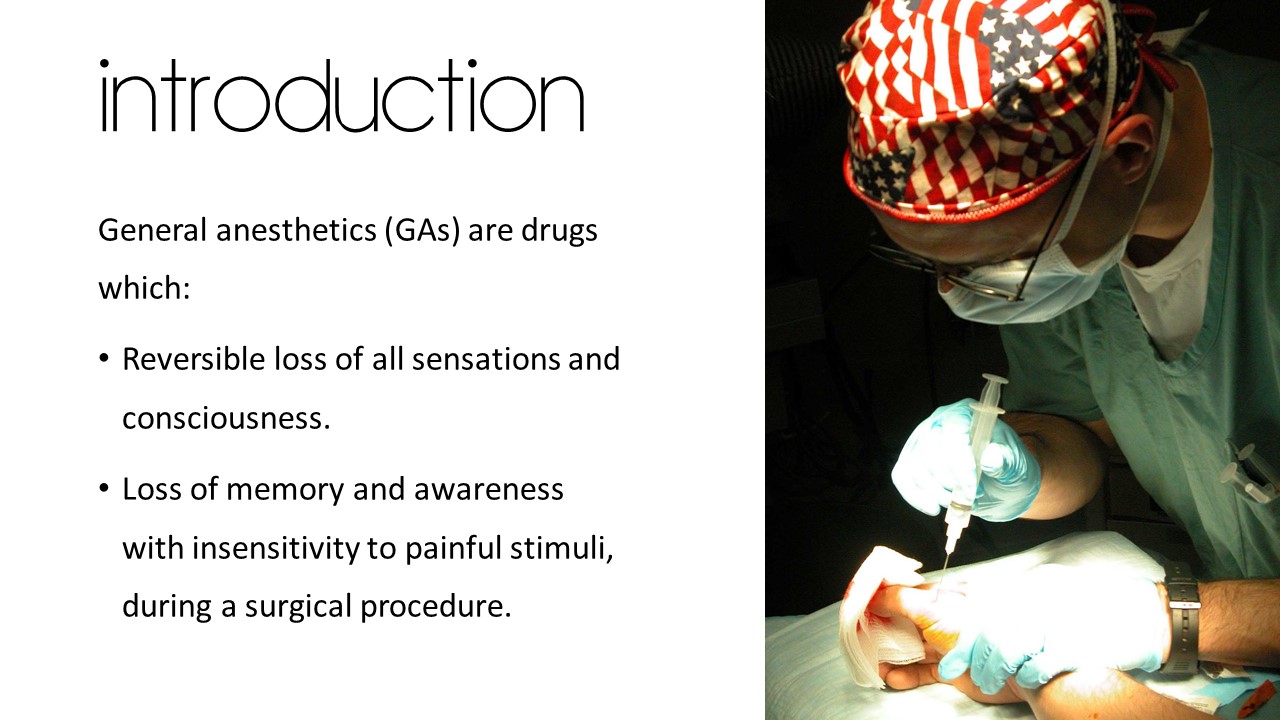 10/11/2018
Prof. Hanan Hagar
Types of Anesthesia
General anesthesia

Local and regional anesthesia
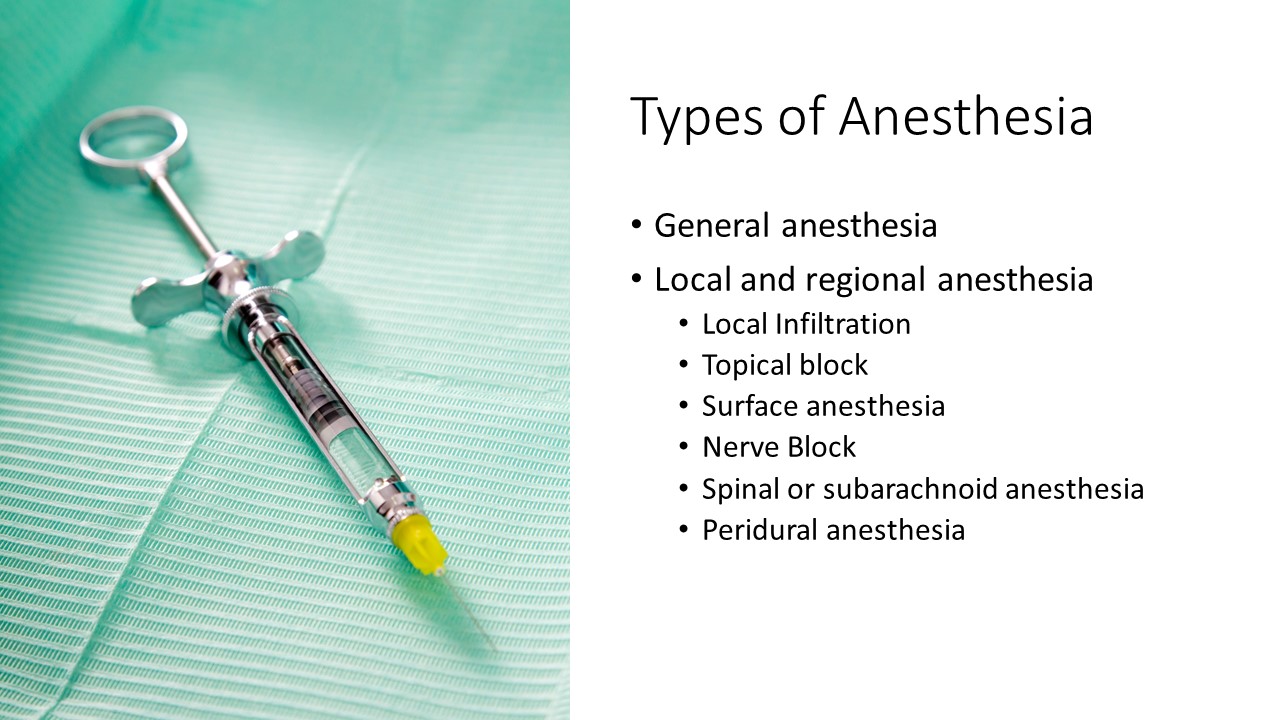 10/11/2018
Prof. Hanan Hagar
Character s of an Ideal  anesthetic drug
Smooth and rapid induction. 
Rapid recovery. 
Wide safety margin.
Minimal side effects.
Balanced Anaesthesia
Is the use of more than one drug in combination to fulfil the patient needs.
Beneficial effects
Adverse effects
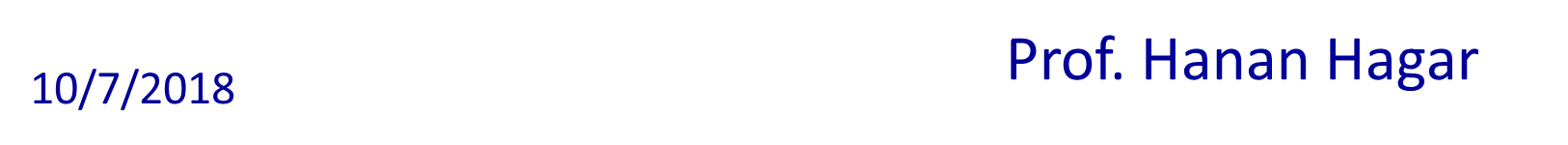 How we can obtain balanced anesthesia
Balanced anesthesia is achieved by a combination of 
I.V and inhaled anesthesia and Pre-anaesthetic medications
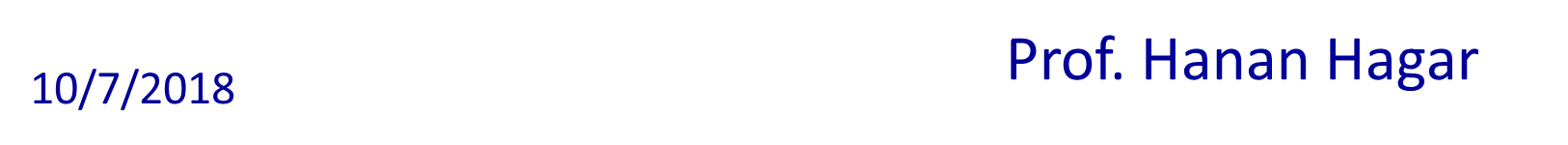 Stages of anesthesia
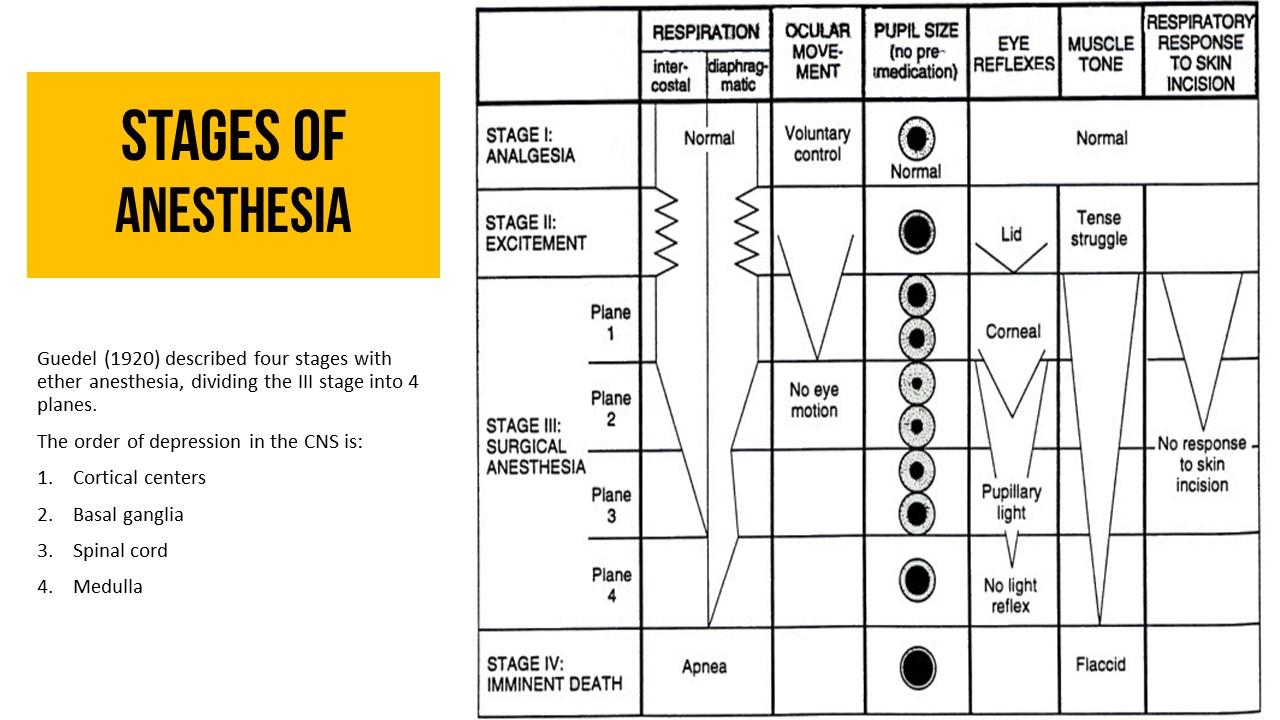 Stage I (analgesia)
Loss of pain sensation.
The patient is conscious and   conversational.
Stage II (Excitement)
Increased respiratory rate.
Increased, irregular blood pressure.
Patient may experience delirium & violent behavior.
Eye dilated & reactive.
Stages of anesthesia
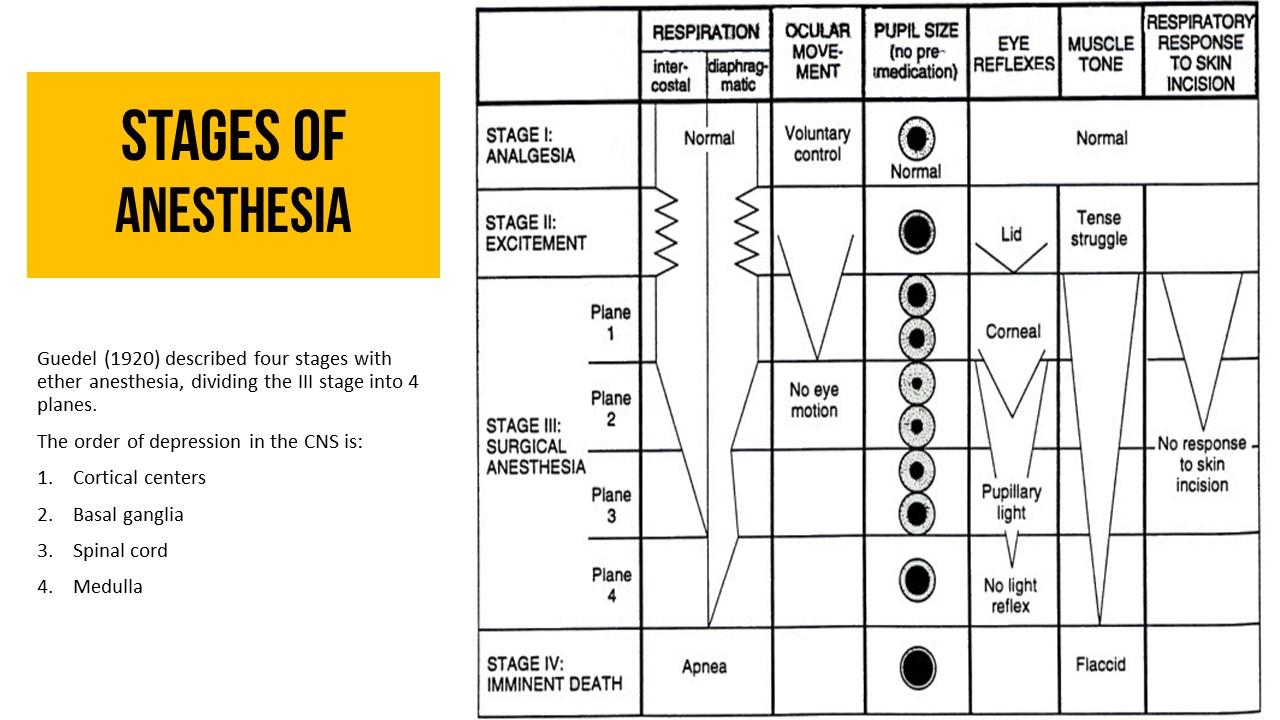 Stage III (Surgical anesthesia)
	-  Regular respiration & relaxation of Sk. muscles.
	-  Eye reflexes decrease until the pupil is fixed.
Stage IV (coma and death)
-  Medullary paralysis.
Severe depression of vasomotor 
Depression of respiratory centers.
 Death may occur.
Pre - anaesthetic  medication
Opiates: induce analgesia. 
Anticholinergics: prevent secretion of fluids into the respiratory tract.
 Sedatives & anxiolytics: relieve anxiety. E.g. diazepam
 Antihistaminics:  allergic reactions. e.g. diphenhydramine
 Antiemetics : post surgical N&V. e.g. metoclopramide, prochlorperazine 
 H2-receptor blockers: reduce gastric acidity e.g. ranitidine
Thiopental: smooth induction
Prof. Hanan Hagar
10/11/2018
Prof. Hanan Hagar
10/11/2018
Pre-anesthetic medication
Calm the patient, relieve pain
Protect against undesirable effects of the subsequently administered anesthetics or the surgical procedure.
Facilitate smooth induction of anaesthesia 
Lowered the dose of anaesthetic required
Prof. Hanan Hagar
10/11/2018
Prof. Hanan Hagar
10/11/2018
Adjuncts  to  general  anaesthetics
Pre-anesthetic medication.
Neuromuscular blocking agents 
e.g. succinylcholine, vecuronium, atracurium
Facilitate intubation
Suppress muscle tone.
Prof. Hanan Hagar
10/11/2018
Prof. Hanan Hagar
10/11/2018
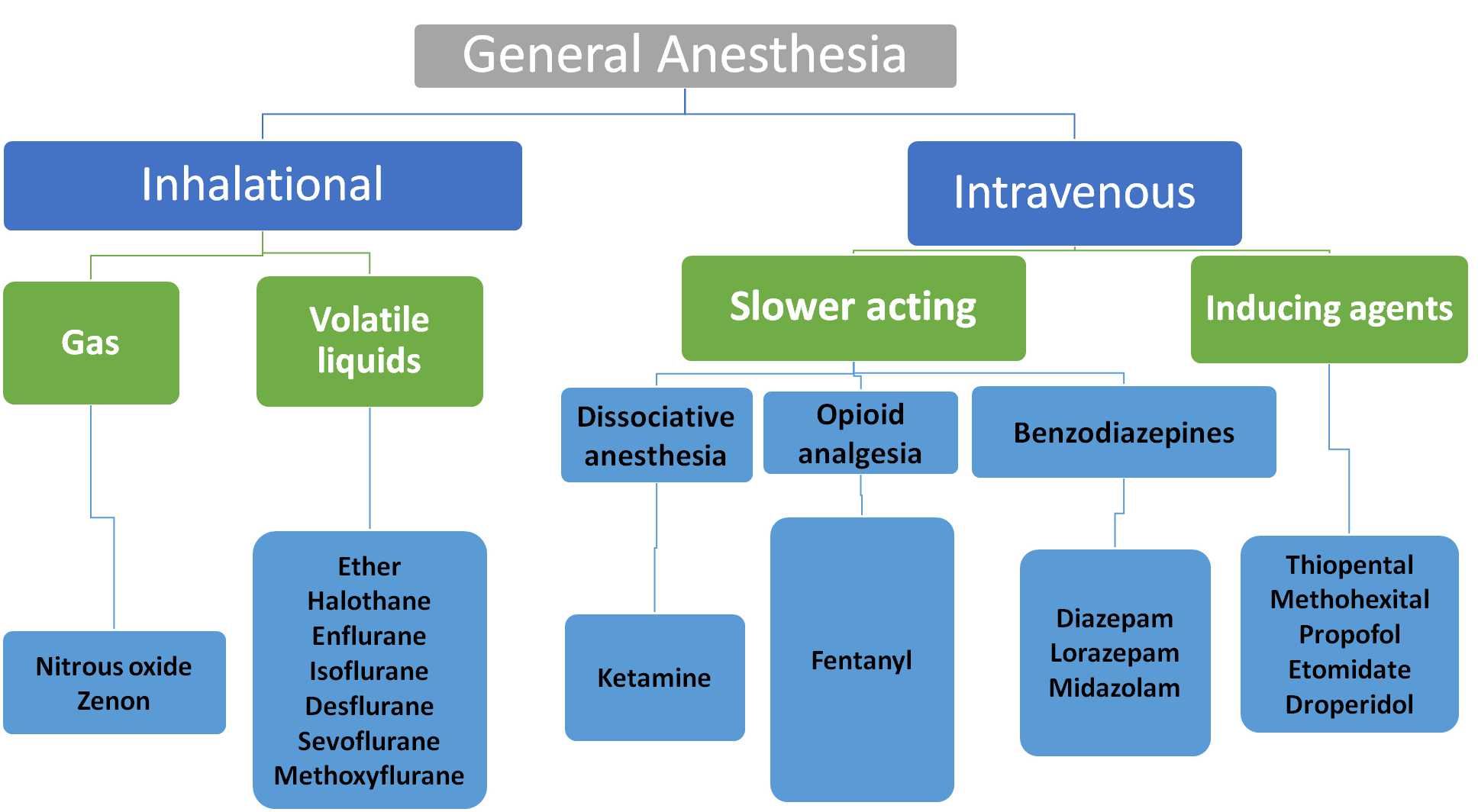 Mechanism of action of general  anaesthetics
Enhance the action of GABA and glycine on receptors thus decrease neuronal excitability.
10/11/2018
Prof. Hanan Hagar
Inhalation anesthetics
Volatile liquids
Methoxyflurane 
 Halothane
 Enflurane
 Isoflurane
 Desflurane
 Sevoflurane
 Nitrous oxide (Gas)
Prof. Hanan Hagar
10/11/2018
Pharmacokinetics of Inhalation anesthetics
Rate of induction
  Depth of anesthesia and recovery.
Prof. Hanan Hagar
10/11/2018
Inhalation anesthetics
Induction 
Time elapsed between onset of administration of anesthetic and 
development of effective surgical anesthesia.
Maintenance 
Time during which the patient is surgically anesthetized.
Recovery
The time from discontinuation of anesthetic drug until consciousness is regained.
Prof. Hanan Hagar
10/11/2018
Pharmacokinetics of Inhalation anesthetics
Factors controlling induction & recovery
 The anesthetic concentration:  (Direct).
 Blood solubility: Blood: gas partition coefficient (Inverse relation).
 Rate and depth of ventilation (Direct).
Prof. Hanan Hagar
10/11/2018
Drugs	                      Solubility                      Induction & Recovery
                                 (Blood : gas partition coefficient )		
Methoxyflurane            12			        					 Slow
Halothane  	                 2.3 			        					 Slow
Enflurane          	        1.8		            				 	 Medium
Isoflurane 		                1.4	                					 Medium
Sevoflurane	                 0.69	    	     	   					  Rapid 
Desflurane 		           0.42		      	    					 poor & Rapid	
Nitrous Oxide               0.47		      		  				 Rapid
Solubility and induction of anesthesia
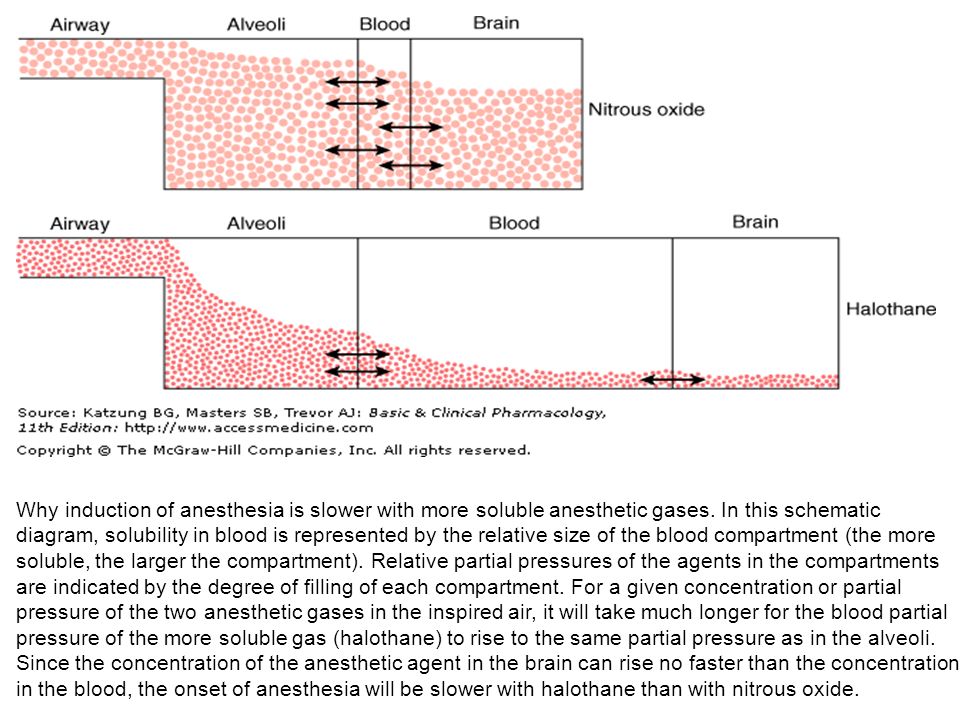 10/11/2018
2017
Minimum alveolar concentration (MAC)
It is the concentration of inhalation anesthetic that produce 
   immobility in 50 % patients in response to surgical operation.
The lower the MAC value the more potent the drug.
Mac value increases with CNS stimulants and decreases with CNS
   depressants.
Prof. Hanan Hagar
10/11/2018
Drugs           	         MAC (%)                                       POTENCY	
Methoxyflurane 		0.16
Halothane 			0.75 
Isoflurane 			1.4 
Enflurane 			1.7
Sevoflurane 			2
Desflurane 			6-7
Nitrous oxide		>100
Prof. Hanan Hagar
10/11/2018
POTENCY	 & INDUCTION AND VELOCITY
Drugs
Methoxyflurane: The most potent, low MAC value, slow induction& recovery	
Halothane: Potent, slow induction & recovery  (pleasant odor) 		
Enflurane: less potent, medium induction & recovery (pungent odor)
Isoflurane: less potent, rapid induction & recovery
Sevoflurane : less potent, rapid induction & recovery (better smell)
Desflurane:  Rapid induction & rapid recovery (pungent odor)
Nitrous oxide: The least potent, high MAC value, rapid induction& recovery
Prof. Hanan Hagar
10/11/2018
Pharmacological actions of inhalation anesthetics
CNS 
-   metabolic rate.
-   ICP (due to cerebral vasodilatation) # in head injuries.
  Dose dependent EEG changes (Enflurane).
CNS
 - Hypotension 
-  Bradycardia Except  (Isoflurane & Desflurane ).
- Myocardial depression (Halothane – Enflurane).
Sensitize heart to catecholamines (Halothane)
Prof. Hanan Hagar
10/11/2018
Pharmacological actions of inhalation anesthetics
Respiratory    
- All respiratory depressants.
Airway irritation (Desflurane-Enflurane).
Uterus & Skeletal Muscles 
Uterine relaxation [nitrous oxide has minimal relaxant effect (labor)].
 skeletal muscle relaxants.
Prof. Hanan Hagar
10/11/2018
Side effects of inhalation anesthetics
10/11/2018
Inhalation anesthetics
10/11/2018
Intravenous anesthetics
Ultra short acting barbiturates e.g. thiopental
Benzodiazepines (diazepam, lorazepam, midazolam)
Opioids (fentanyl)
Ketamine
Propofol 
Etomidate
Prof. Hanan Hagar
10/11/2018
Intravenous anesthetics
NO need for special equipments.
Rapid induction & recovery EXCEPT BZs 
Injected slowly (rapid induction).
Recovery is due to redistribution from CNS.
Analgesic activity: Opioids & ketamine
Amnesic action: BZs & ketamine.
Can be used alone in short operation & Outpatients anesthesia.
Prof. Hanan Hagar
10/11/2018
Character s of intravenous anaesthetic drugS
Side effects of intravenous anaesthetic drug
Contraindication of intravenous anaesthetic drugs
Ultrashort acting barbiturates
e.g. Thiopental, Methohexital
Rapid onset of action 1 min (high lipid solubility). 
Ultra short duration of action 15 - 20 min 
Metabolized slowly by the liver (slow recovery)
Potent anesthetic.
CNS:   ICP (Used in head injuries).
CVS collapse & respiratory depression, precipitate porphyria attack, hypersensitivity reaction.
Used for induction in major surgery and alone in minor surgery.
Benzodiazepines
Midazolam, Diazepam , Lorazepam 
No pain, have anxiolytic and amnesic action
Slow induction & recovery.
Cause respiratory depression.
Used in induction of general anesthesia.
Alone in minor procedure (endoscopy).
In balanced anesthesia (Midazolam).
Prof. Hanan Hagar
10/11/2018
Etomidate
Ultrashort acting hypnotic (Non Barbiturates).
 Rapid onset of action, short duration of action.
 Rapidly metabolized in liver (less hangover). 
 Minimal CVS and respiratory depressant effects.
 Involuntary movements during induction 
Postoperative nausea & vomiting.
 Pain at sit of injection.
 Adrenal suppression
Prof. Hanan Hagar
10/11/2018
ketamine
Dissociative anesthesia (Analgesic activity & Amnesic action. immobility, complete separation from the surrounding environment).
Rapid onset of action, short duration, is given IV, IM (Children).
 Potent bronchodilator (asthmaticsBP & cardiac output (central sympathetic activity).
 Increases plasma catecholamine levels,  ICP).
Used in (hypovolemic, shock & elderly) patients. 
Post operative hallucination vivid dreams & disorientation &illusions
Risk of hypertension & cerebral hemorrhage,   ICP
Prof. Hanan Hagar
10/11/2018
Propofol
Hypnotic (Non Barbiturate).
 Rapid onset, short duration of action, Faster recovery than thiopental
 Rapidly metabolized in liver (10 times - Elimination ½ = 30 – 60 min).
 Decreases    ICP, Antiemetic action.

Side Effects 
 Hypotension (PVR) 
Excitation (involuntary movements), Pain at site of injection
 Expensive
Prof. Hanan Hagar
10/11/2018
Opiate drugs
Fentanyl, Alfentanil, 
Rapid onset, Short duration of action, Potent analgesia.
Uses
Cardiac surgery (morphine + nitrous oxide).
Neuroleptanalgesia (Fentanyl + Droperidol ).
Neuroleptanesthesia (Fentanyl+Droperidol+ nitrous oxide).

Side Effects 
Respiratory depression, bronchospasm (wooden rigidity).
Hypotension, nausea & vomiting
Prof. Hanan Hagar
10/11/2018
Neuroleptanalgesia
 A state of analgesia, sedation and muscle relaxation without loss of consciousness. 
used for diagnostic procedures that require cooperation of the patient.
Innovar (Fentanyl + Droperidol ).
Contraindicated in parkinsonism.

Neuroleptanesthesia 
A combination of (Fentanyl + Droperidol + nitrous   oxide).
Prof. Hanan Hagar
10/11/2018
Contraindication 
1.  Head injuries.
2.  Pregnancy.
3.  Bronchial asthma.
4.  Chronic obstructive lung diseases.
5.  Hypovolemic shock (Large dose only).
Prof. Hanan Hagar
10/11/2018
Induction drugs effects on CVS system
Prof. Hanan Hagar
10/11/2018
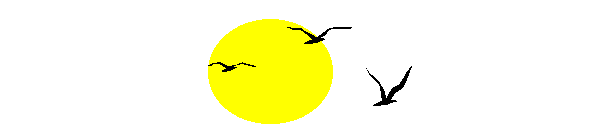 Thank you